THE Modern  era
BY BRANDTIZZLE
WWII
was a global military conflict lasting from 1939 to 1945
WWII
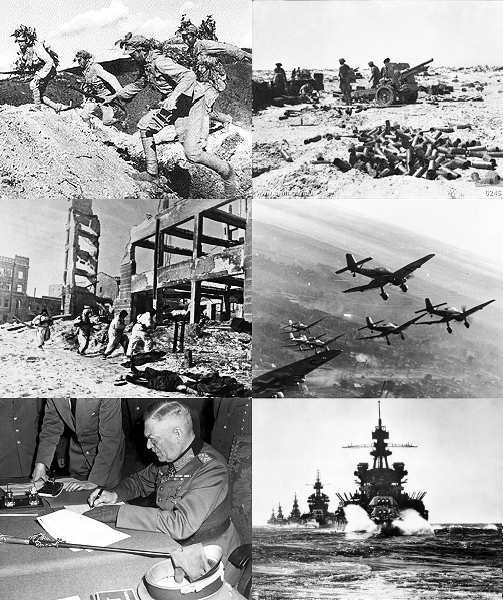 WWII
When Hitler's army invaded Poland in 1939 GB and France took arms against them
WWII THE END
In the 1940’s most of Great Britain's colonies had declared independence
WWII chillin
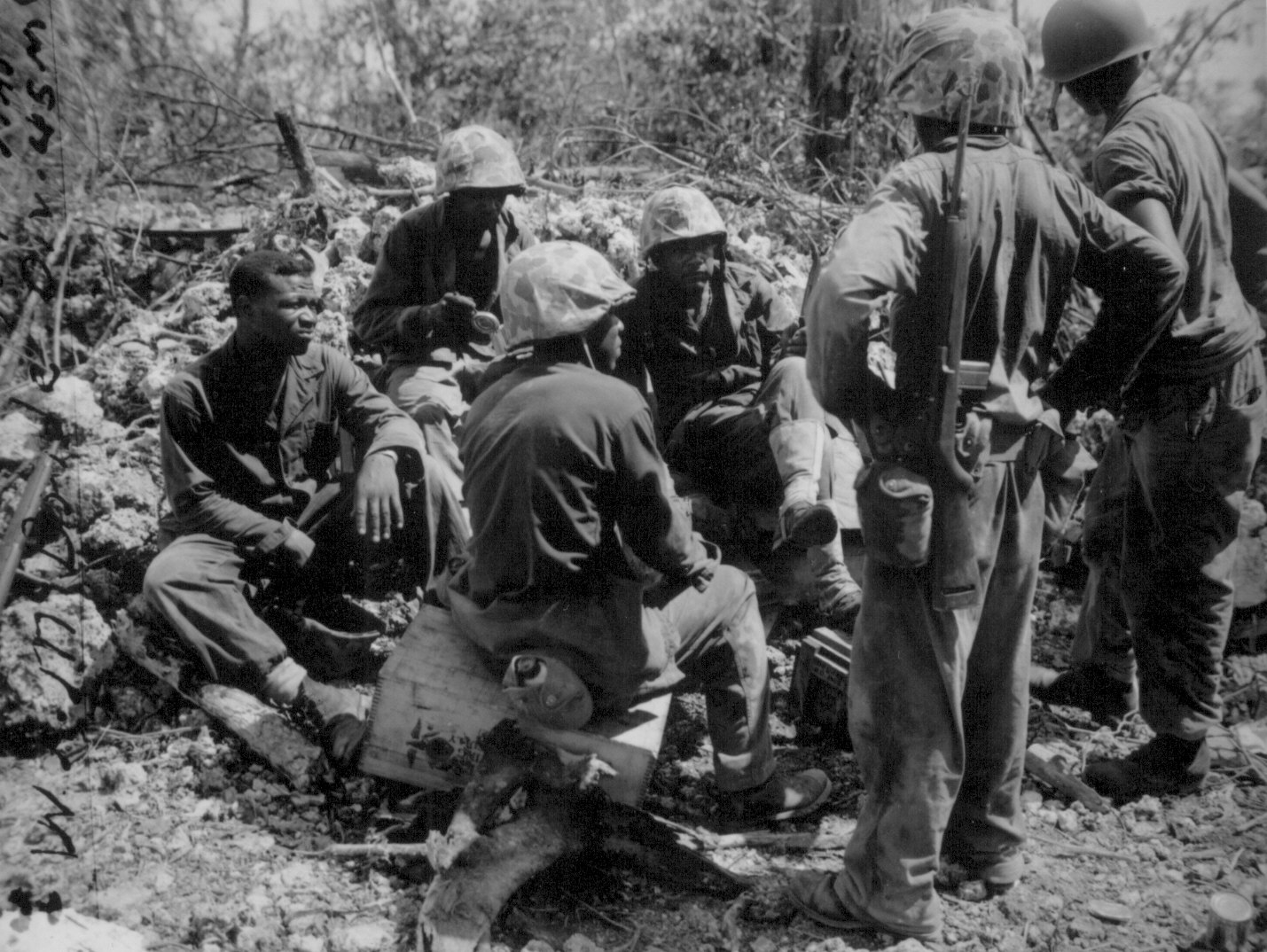 James joyce
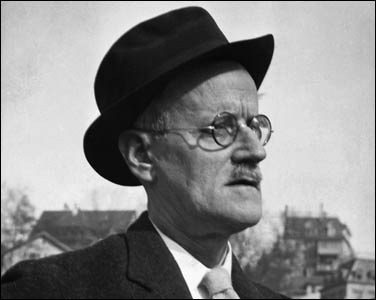 James Joyce
His Ulysses baffled readers and challenged aspiring writers. It also revolutionized 20th century fiction
James Joyce
He fled Ireland into self-imposed exile late in 1904, taking with him Nora Barnacle, a young woman from Galway who was working as a hotel chambermaid in Dublin when Joyce met her earlier that year.
James Joyce
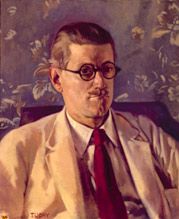 James Joyce
The book consists of 18 chapters, each covering roughly one hour of the day, beginning around 8 a.m. and ending some time after 2 a.m. the following morning. Each chapter employs its own literary style, and parodies a specific episode in Homer's Odyssey. Furthermore, each chapter is associated with a specific colour, art or science, and bodily organ.
citation
http://www.time.com/time/time100/artists/profile/joyce3.html
http://en.wikipedia.org/wiki/James_Joyce